সবাইকে স্বাগতম
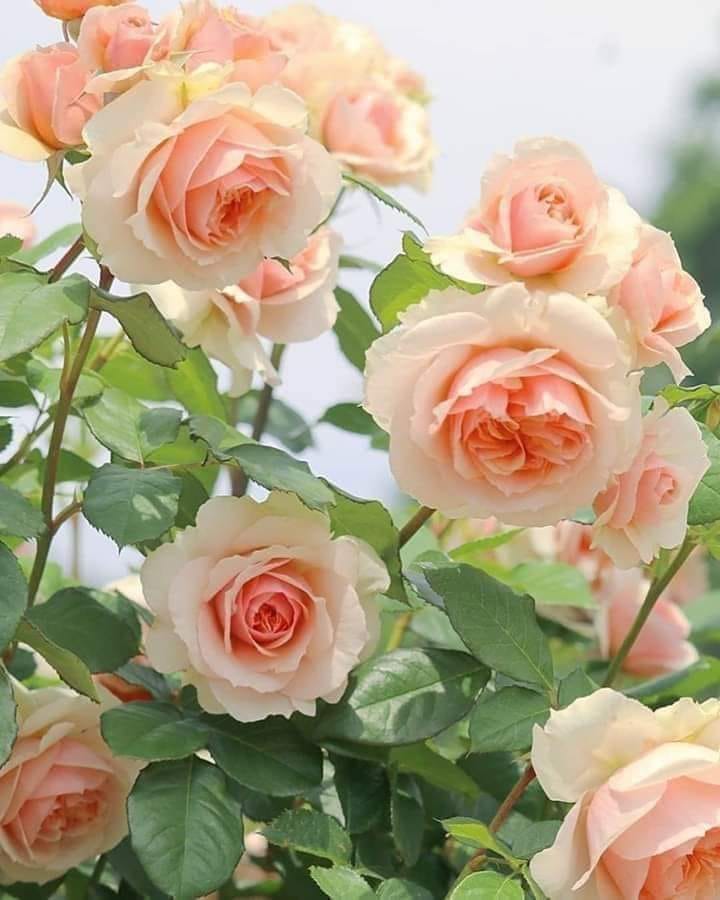 শিক্ষক পরিচিতি
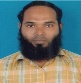 আব্দুল কুদ্দুস
সহকারি শিক্ষক
পি.কে.বি. স্কুল এন্ড কলেজ
বর্দ্ধনপাড়া,নাবাবগঞ্জ,ঢাকা।
পাঠ পরিচিতি
বিষয়ঃ হিসাব বিজ্ঞান
শ্রেণিঃ নবম
অধ্যায়ঃ নবম
পাঠ শিরোনামঃ রেওয়ামিল
নিচের ছবিগুলো লক্ষ কর…
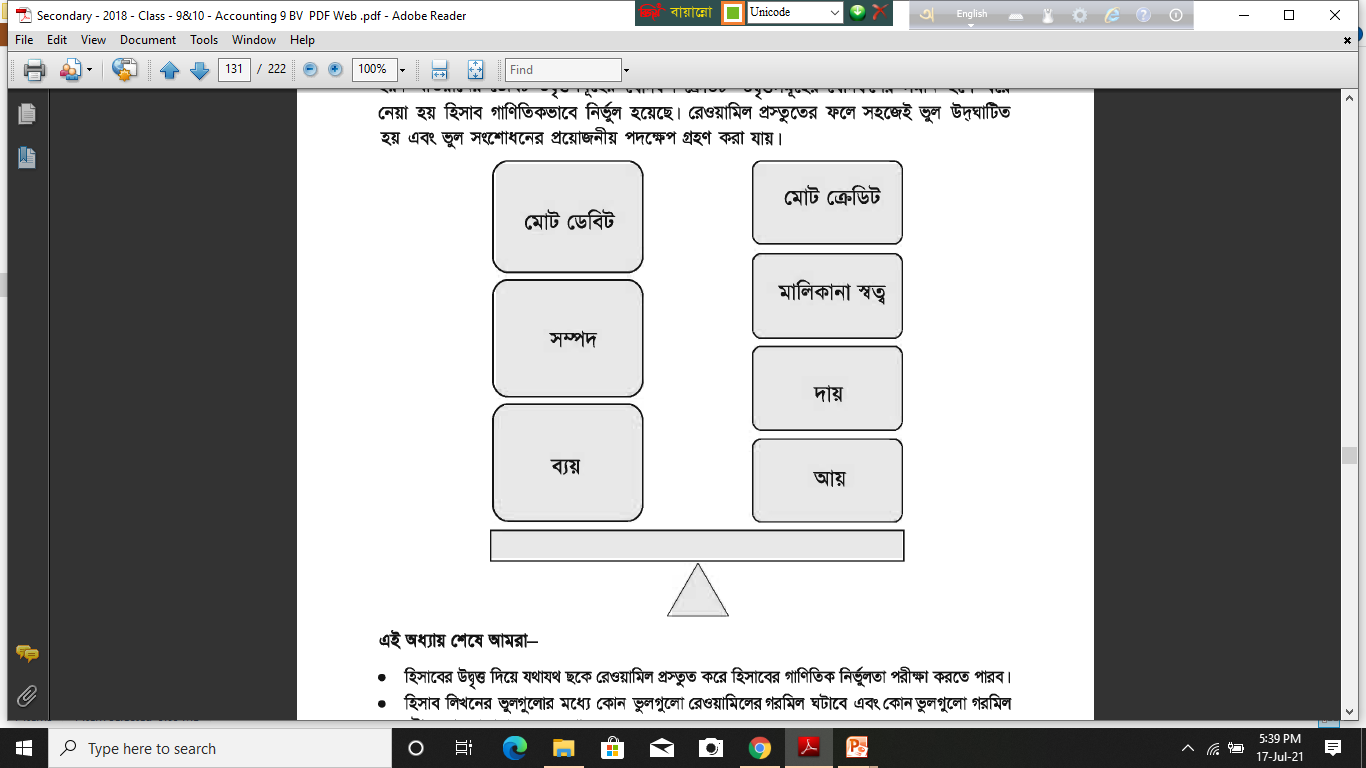 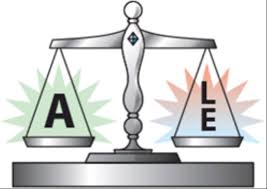 খতিয়ানের ডেবিট উদ্বৃত্ত ও ক্রেডিট উদ্বৃত্ত এর শুদ্ধতা যাচাইয়ের জন্য কী করতে হয়?
আজকের পাঠ…
=
রেওয়ামিল
শিখনফল
এই পাঠ শেষে শিক্ষার্থীরা----
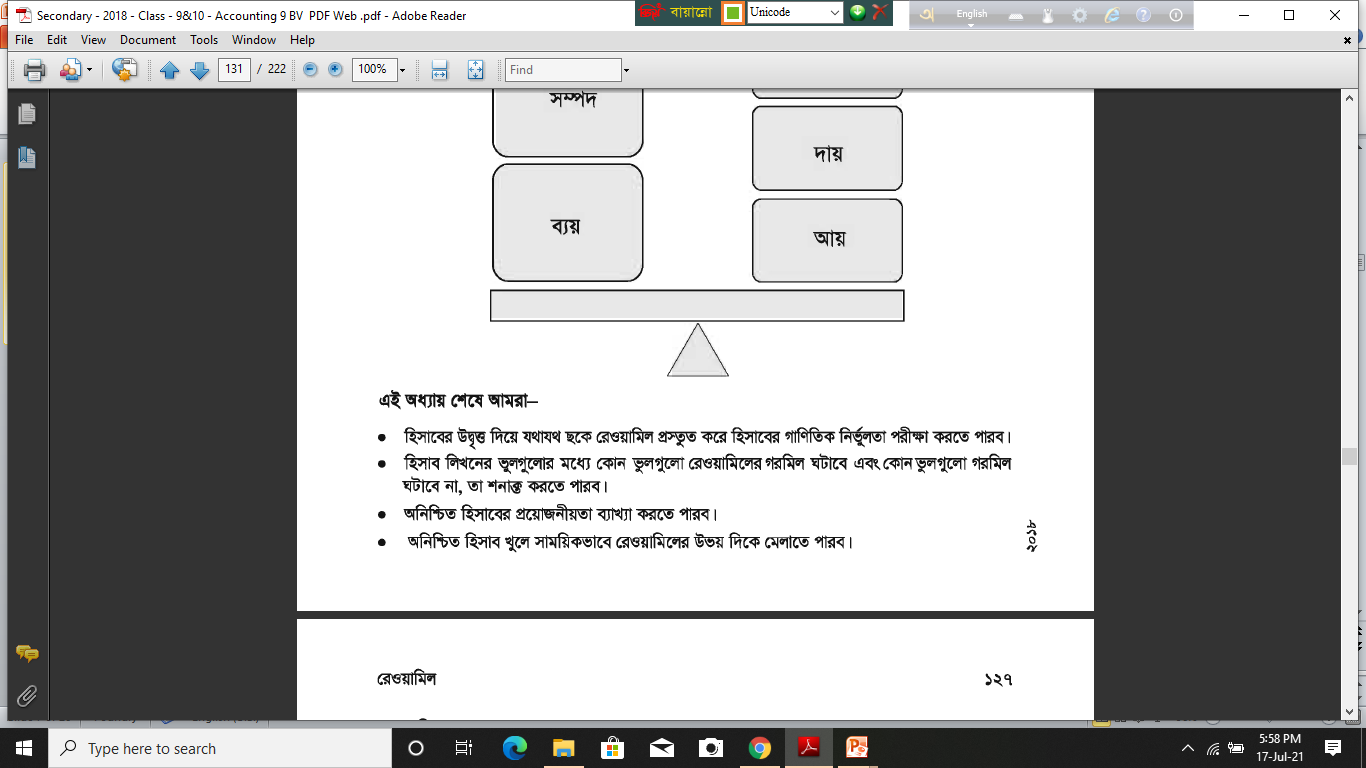 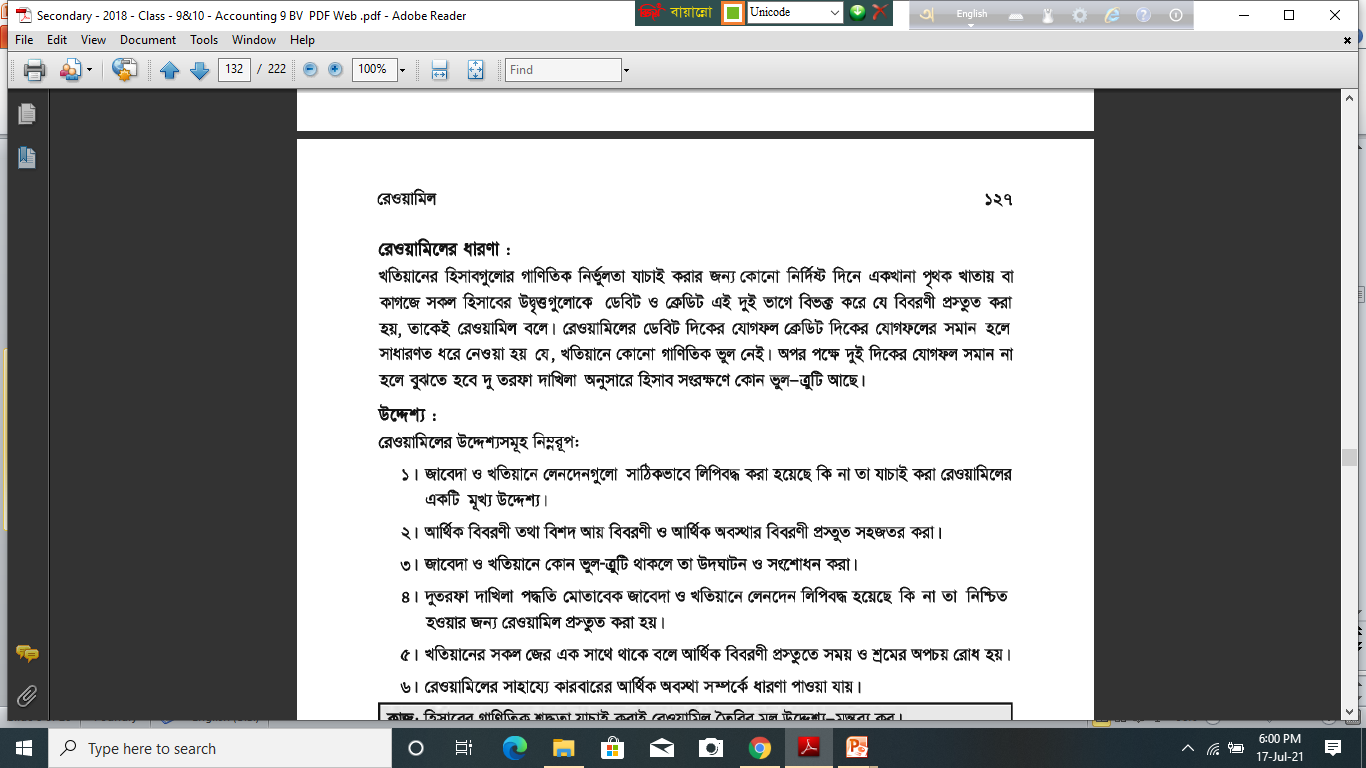 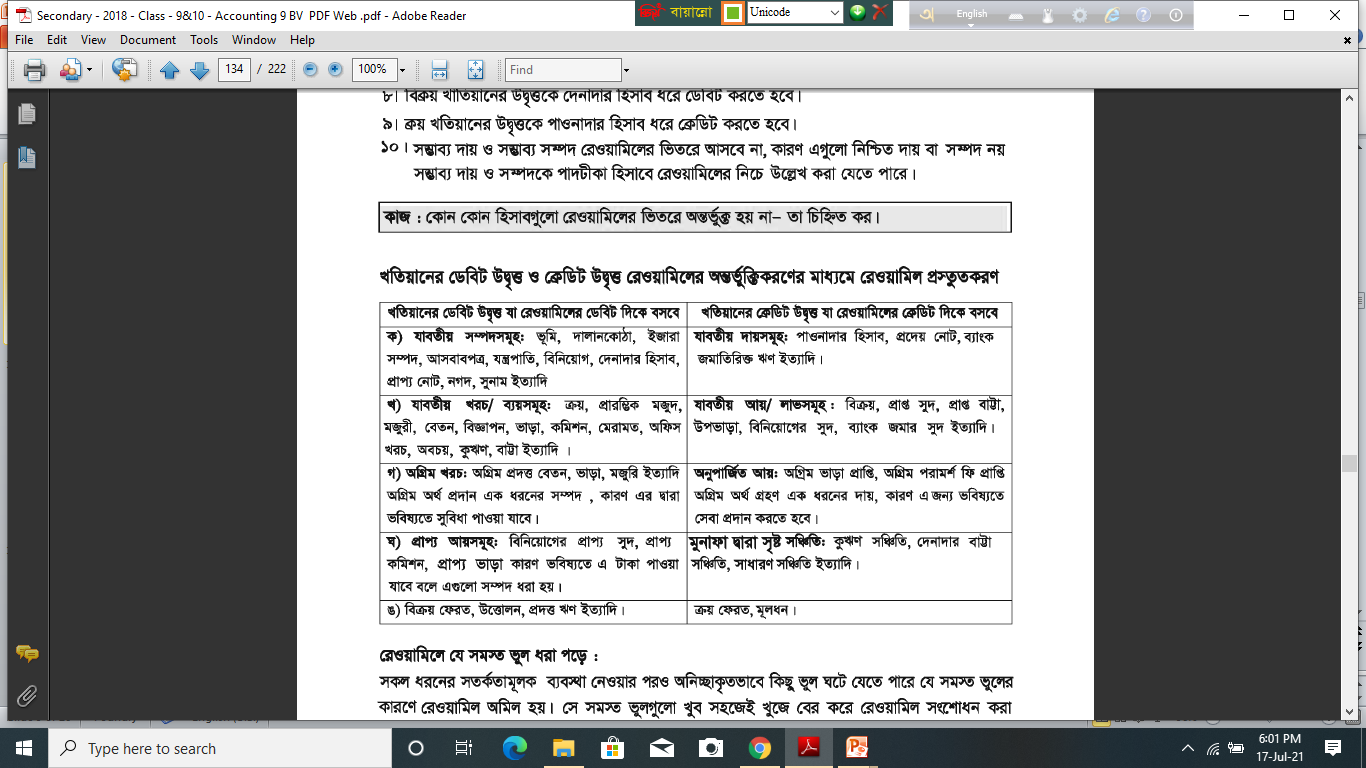 রেওয়ামিলের নমুনা ছক
রেওয়ামিলের যে সমস্থ ভুল ধরা পড়ে
১।বাদ পড়ার ভুল
২।লেখার ভুল
৩।টাকার অংকে ভুল
৪।খতিয়ানের উদ্বৃত্ত নির্ণয়ে ভুল
৫।খতিয়ান উদ্বৃত্ত রেওয়ামিলে স্থানান্তরে ভুল।
৬।রেওয়ামিলের ডেবিট ও ক্রেডিট দিকের যোগফল নির্ণয়ে ভুল
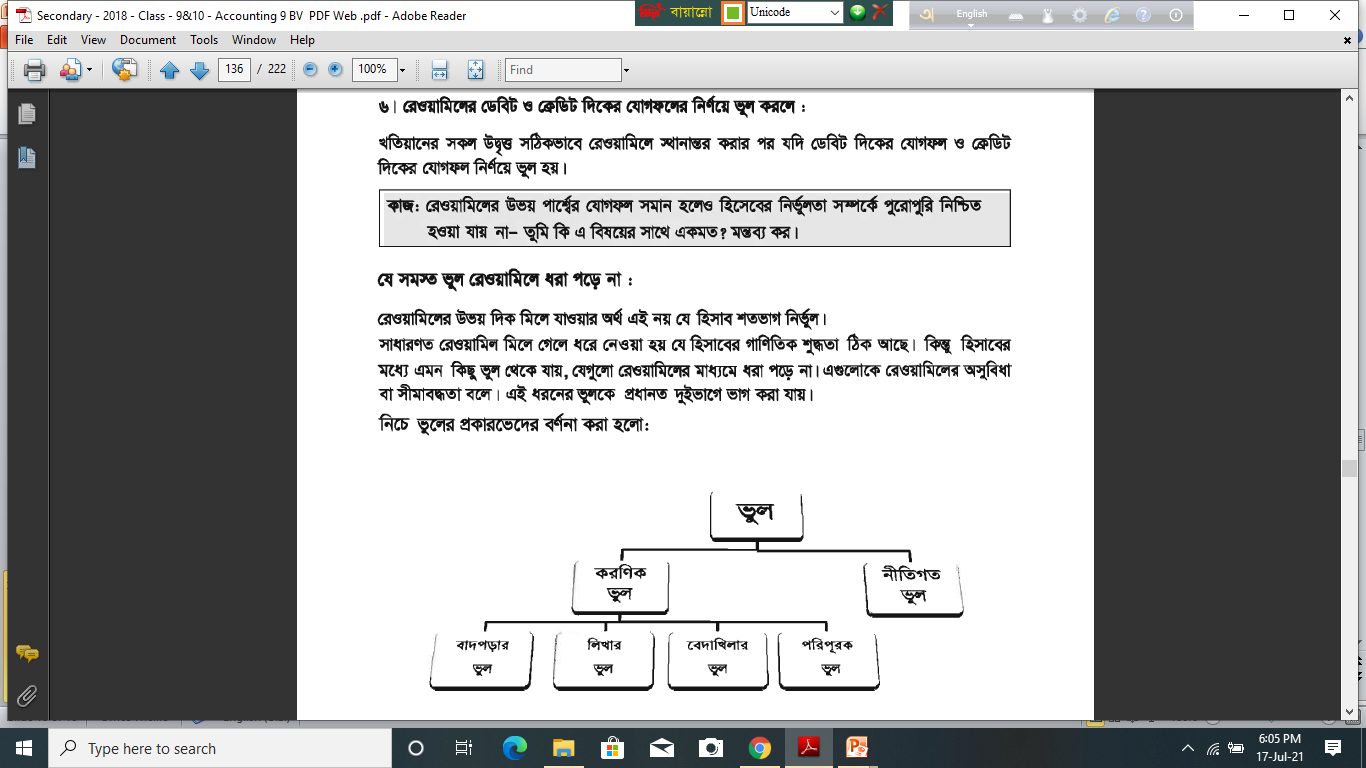 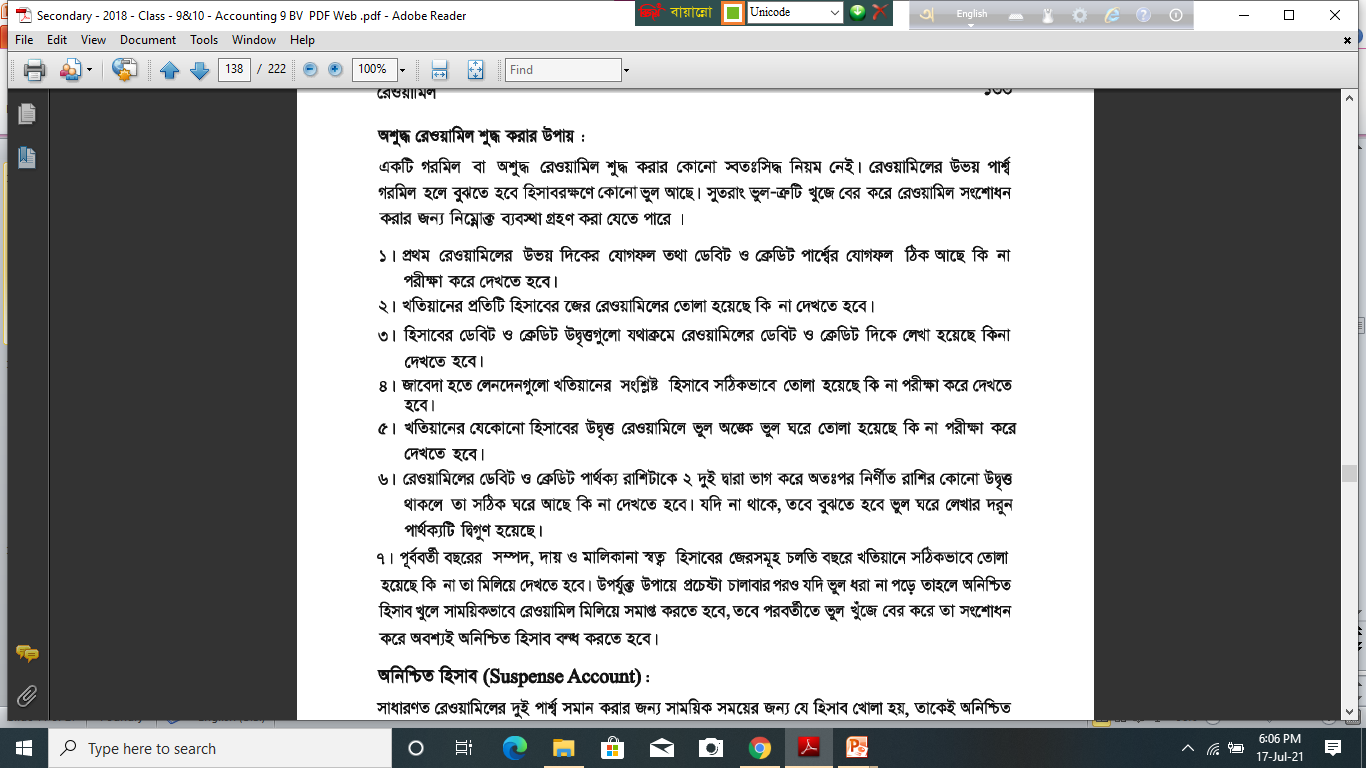 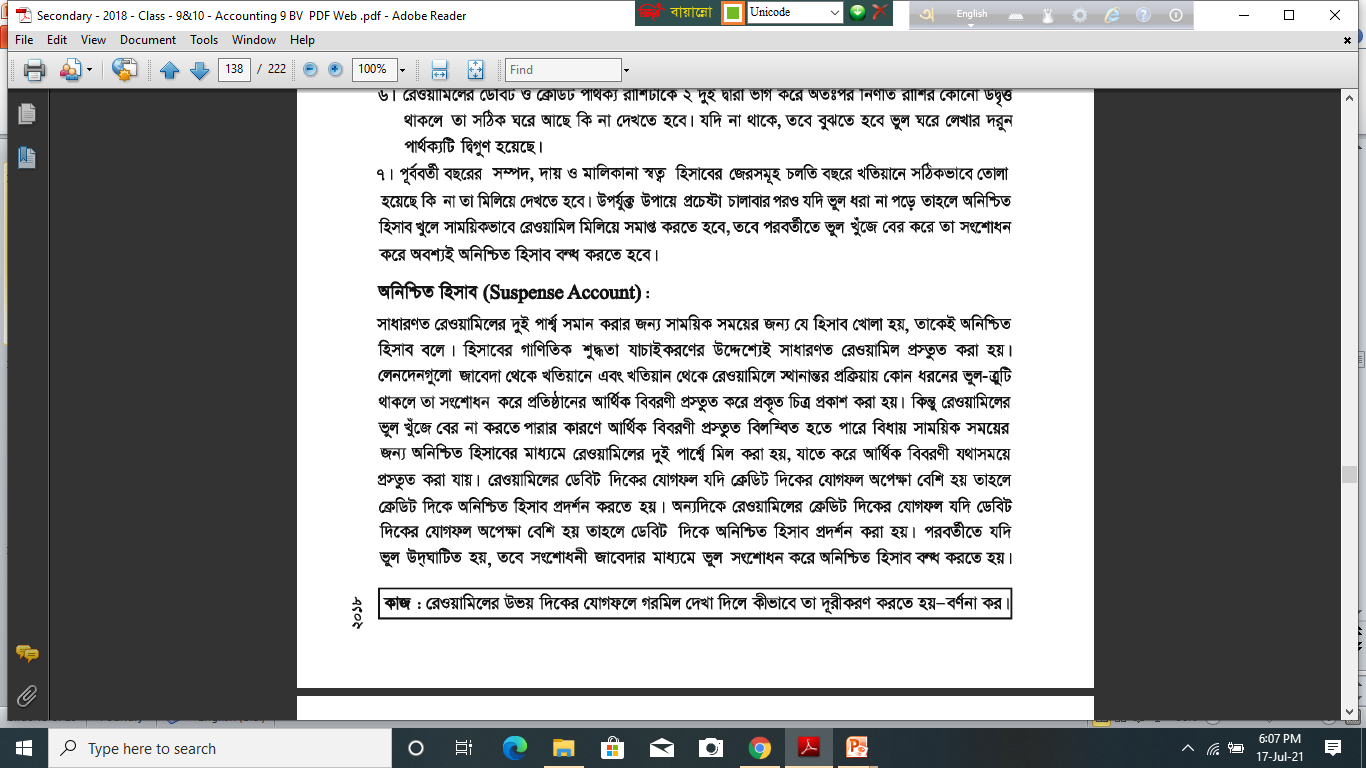 একক কাজ
রেওয়ামিলের ক্রেডিট দিকের উদ্বৃত্ত গুলো লিখ।
জোড়ায় কাজ
১। রেওয়ামিল কাকে বলে?
২। রেওয়ামিলের গুরুত্ব লিখ?
মুল্যায়ন
১।রেওয়ামিল কি?
২।রেওয়ামিলের উভয় দিকের যোগফল সমান না থাকলে কি করতে হবে?
৩।সমাপণী মজুদপণ্য রেওয়ামিলের কোন দিকে যায়?
বাড়ির কাজ
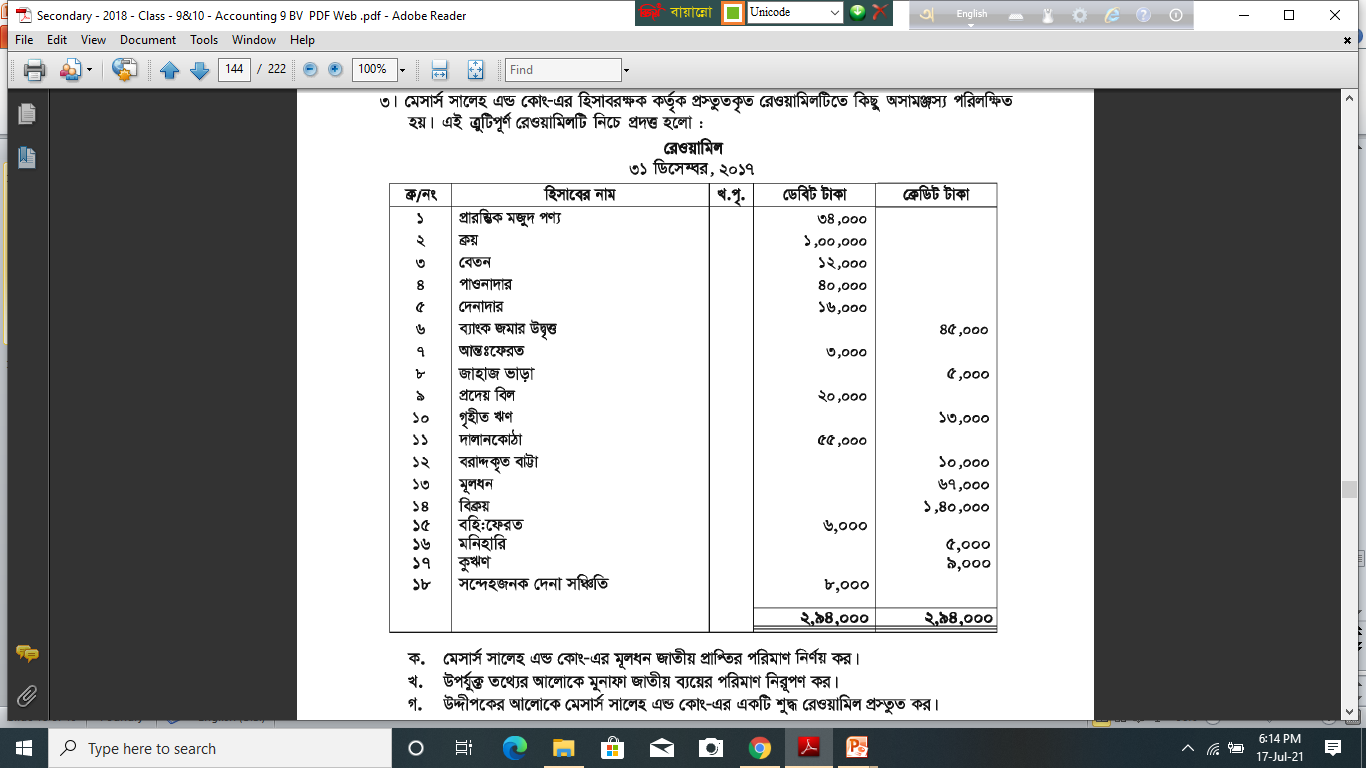 সবাইকে ধন্যবাদ